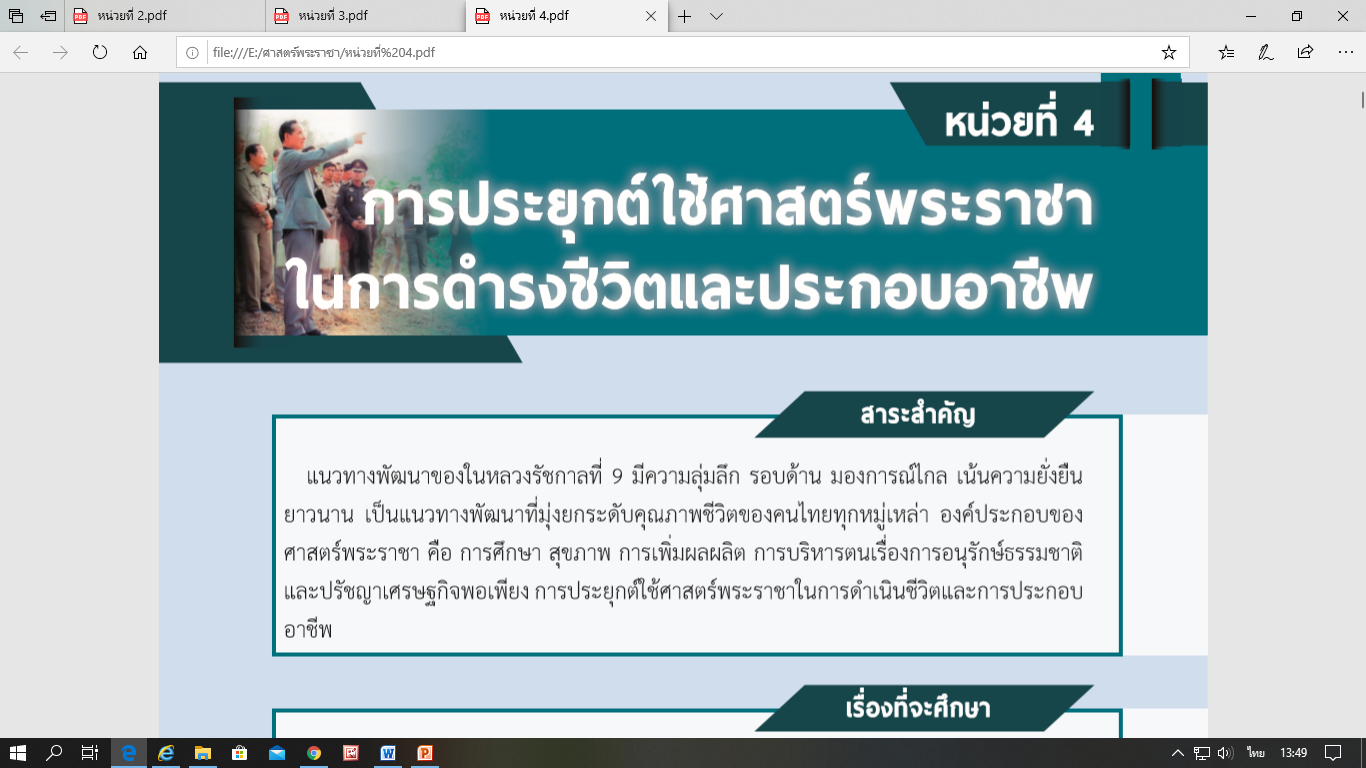 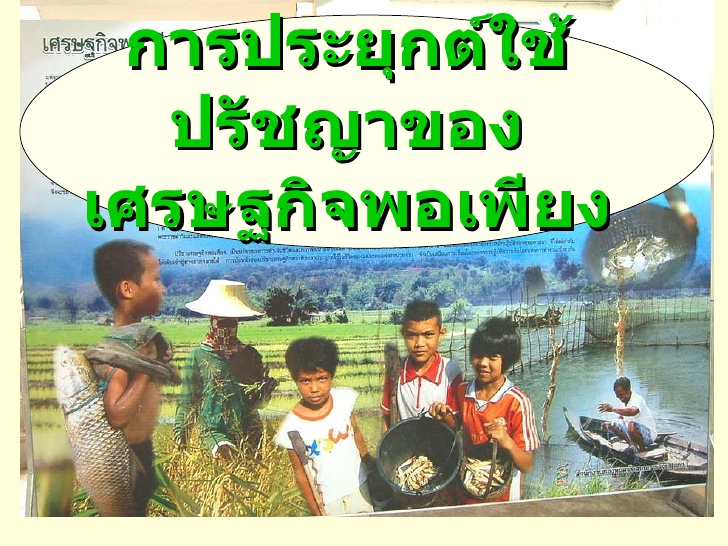 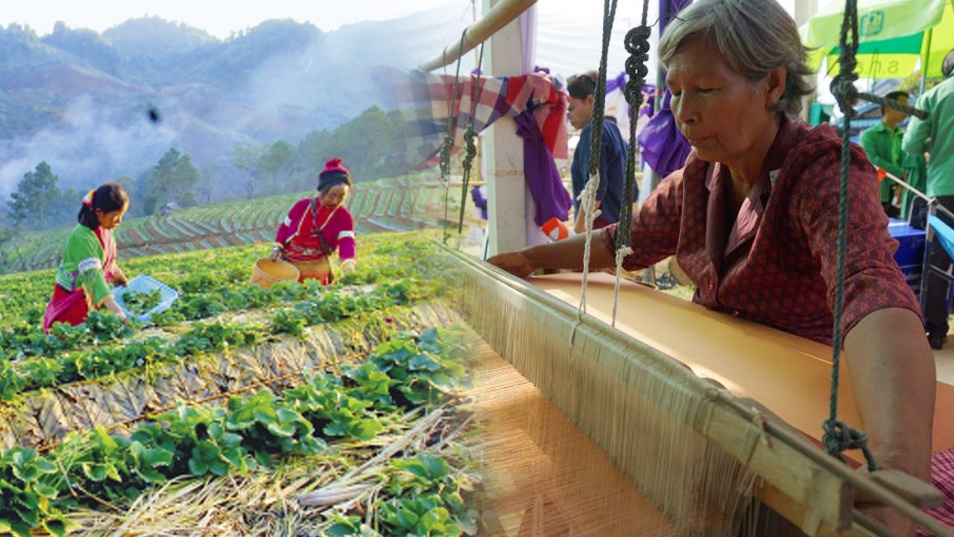 การนำหลักเศรษฐกิจพอเพียงมาประยุกต์ใช้ในชีวิตประจำวัน
ศาสตร พระราชา
แนวคิดเศรษฐกิจพอเพียง  ปรัชญาเศรษฐกิจพอเพียง
แนวคิดพระราชดำริในการดำเนินชีวิตแบบพอเพียง
คำสอนของพ่อในการเรียนการสอนของเด็กไทย
การนำหลักเศรษฐกิจพอเพียงมาประยุกต์ใช้ในชีวิตประจำวันศาสตร์พระราชา
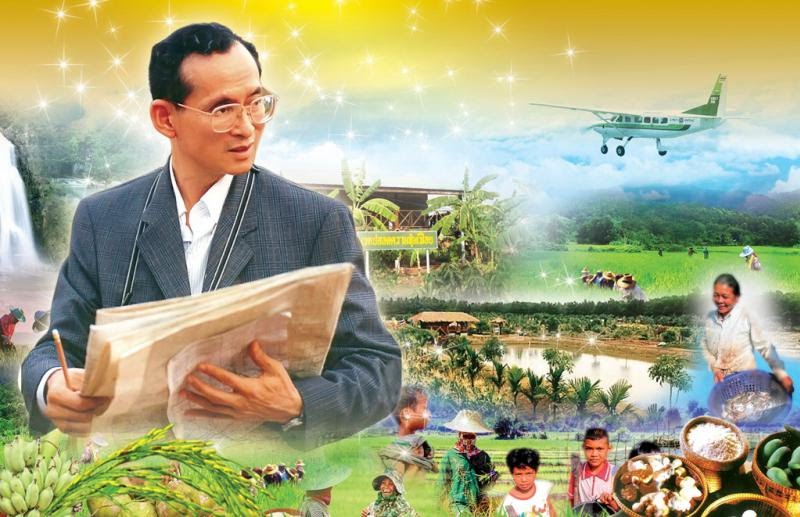 เศรษฐกิจพอเพียงสำหรับบุคคลทั่วไป 
เศรษฐกิจพอเพียงสำหรับเกษตรกร 
กรณีศึกษาเศรษฐกิจพอเพียง
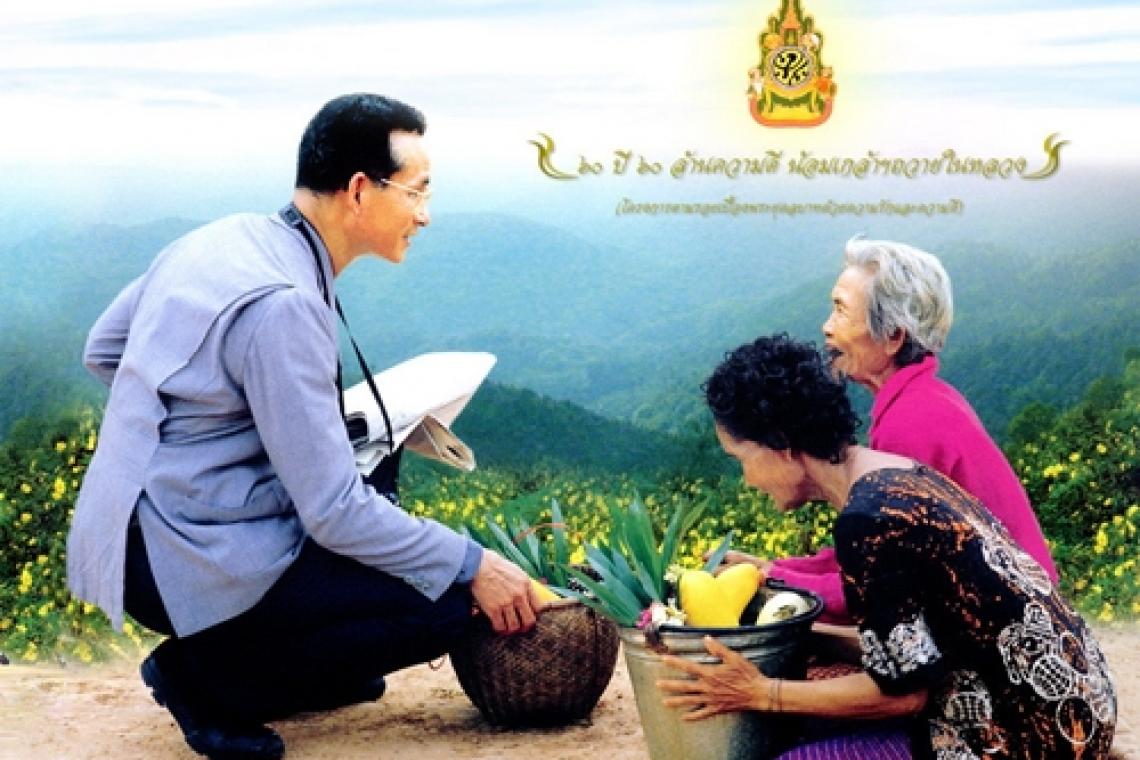 แนวคิดเศรษฐกิจพอเพียง  ปรัชญาเศรษฐกิจพอเพียง
เศรษฐกิจพอเพียง เป็นกรอบแนวคิด ซึ่งมุ่งให้ทุกคนสามารถพึ่งพาตัวเองได้ รวมถึงการพัฒนาให้ดียิ่งขึ้น จนเกิดความยั่งยืน คำว่า พอเพียง คือ การดำเนินชีวิตแบบทางสายกลาง โดยตั้งอยู่บนหลักสำคัญสามประการ คือ ความพอประมาณ ความมีเหตุผล และการมีภูมิคุ้มกันที่ดี
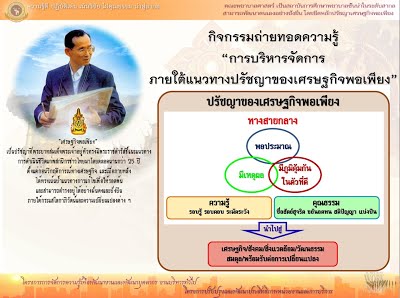 แนวคิดพระราชดำริในการดำเนินชีวิตอย่างพอเพียง
แนวพระราชดำริในการดำเนินชีวิตแบบพอเพียง
1. ยึดความประหยัด ตัดทอนค่าใช้จ่ายในทุกด้าน ลดละความฟุ่มเฟือยในการใช้ชีวิต
2. ยึดถือการประกอบอาชีพด้วยความถูกต้อง ซื่อสัตย์สุจริต
3. ละเลิกการแก่งแย่งผลประโยชน์และแข่งขันกันในทางการค้าแบบต่อสู้กันอย่างรุนแรง
4. ไม่หยุดนิ่งที่จะหาทางให้ชีวิตหลุดพ้นจากความทุกข์ยาก ด้วยการขวนขวายใฝ่หาความรู้ให้มีรายได้เพิ่มพูน    ขึ้น จนถึงขั้นพอเพียงเป็นเป้าหมายสำคัญ
5. ปฏิบัติตนในแนวทางที่ดี ลดละสิ่งชั่ว ประพฤติตนตามหลักศาสนา
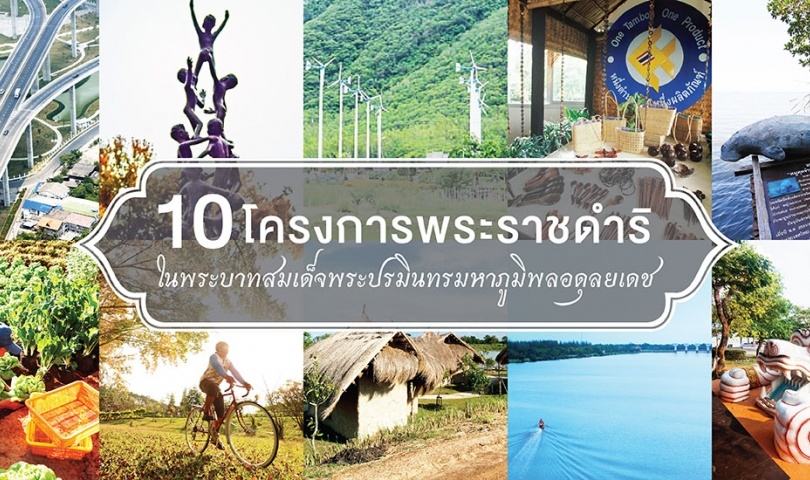 9 คำสอนของพ่อในการเรียนการสอนของเด็กไทย
คำสอนที่ 1 : การปรับปรุงตนเอง
คำสอนที่ 2 : การฝึกฝนตนเองให้มีค่า 
คำสอนที่ 3 : การใช้ความรู้คู่คุณธรรม
คำสอนที่ 4 : การทำงานคู่ความดี
คำสอนที่ 5 : เรียนรู้จากการสังเกต ดู และฟัง
คำสอนที่ 6 : การรู้จักประมาณตน
คำสอนที่ 7 : ความรู้ทำให้เป็นคนครบคน
คำสอนที่ 8 : หนังสือเป็นสิ่งมีค่า
คำสอนที่ 9 : อุปสรรคทำให้ใจแข็งแกร่ง
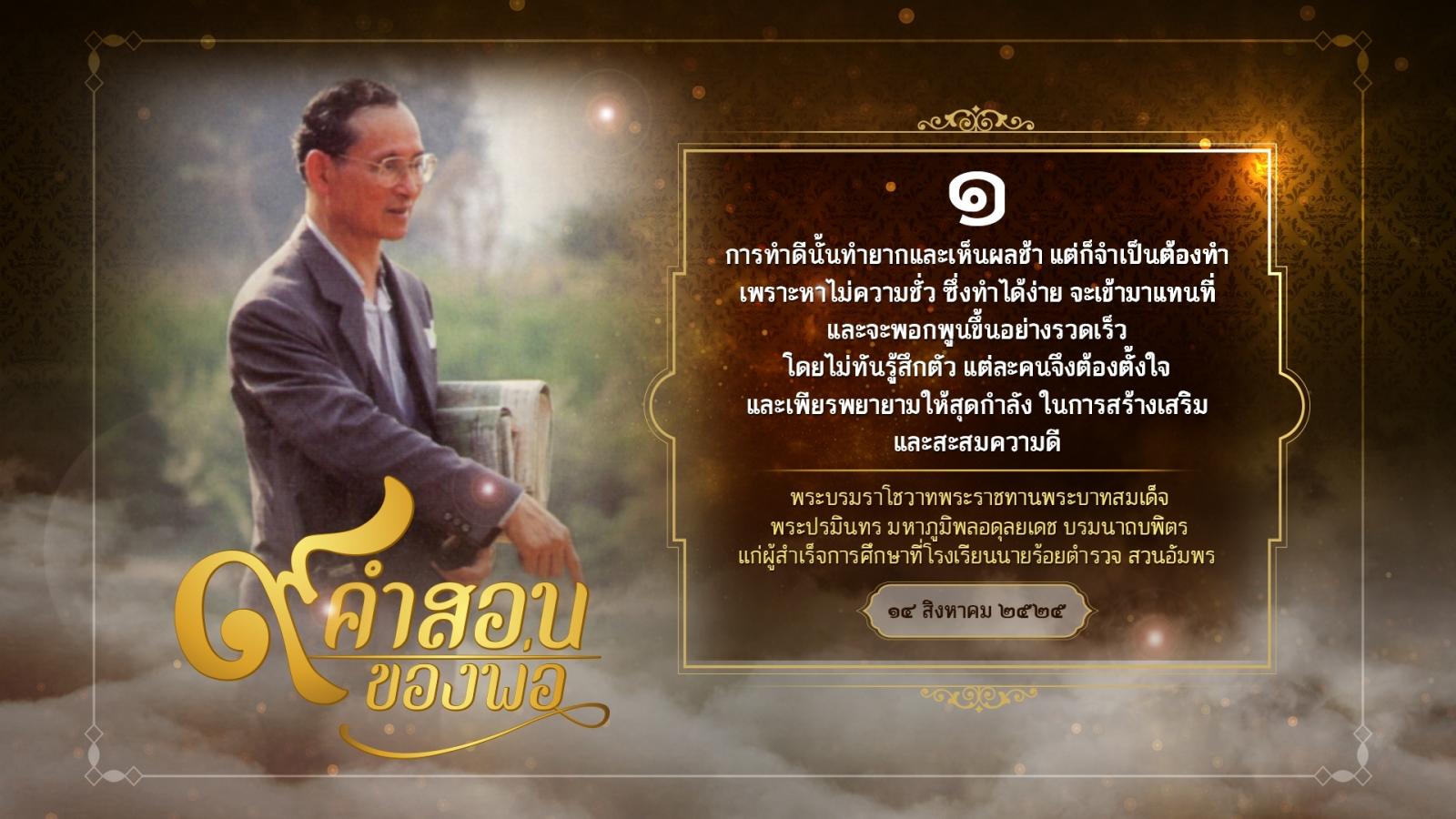